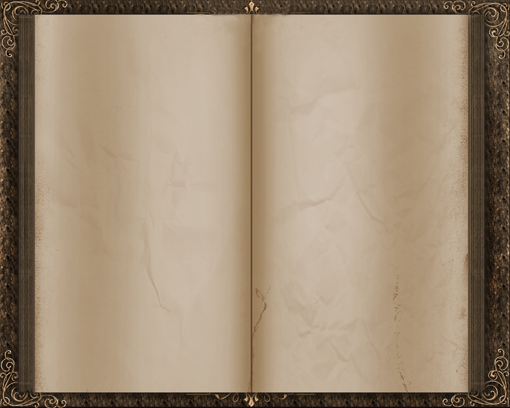 Грамоте учиться – всегда пригодится
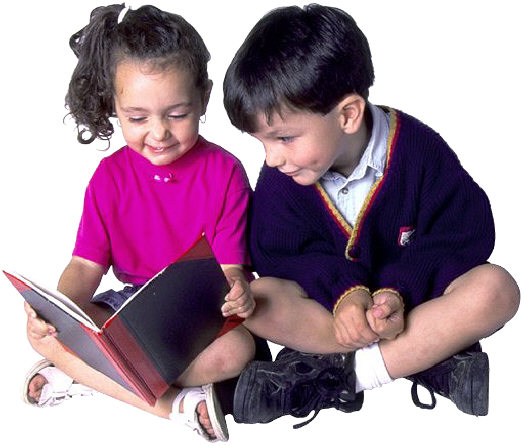 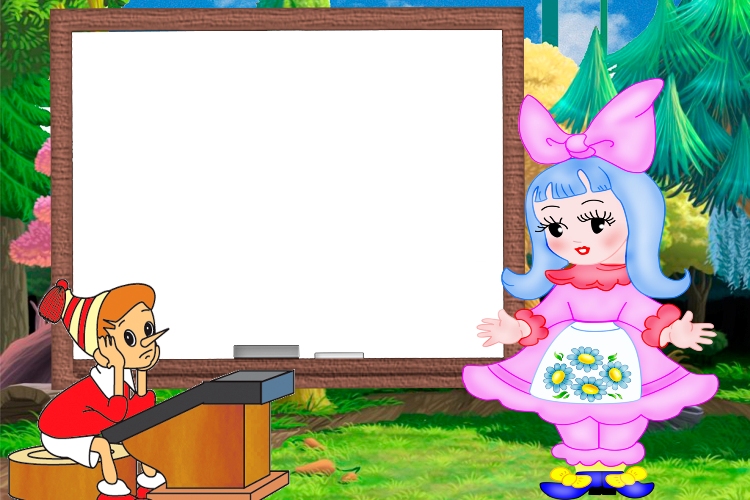 Буратино
Мальвина
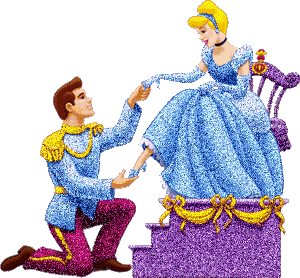 Принц
Золушка
яблоко
пальто
ёлка
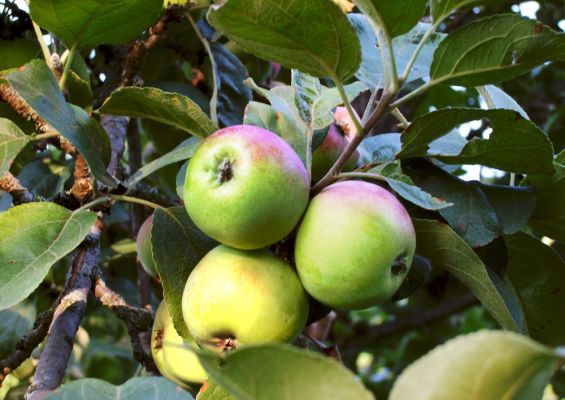 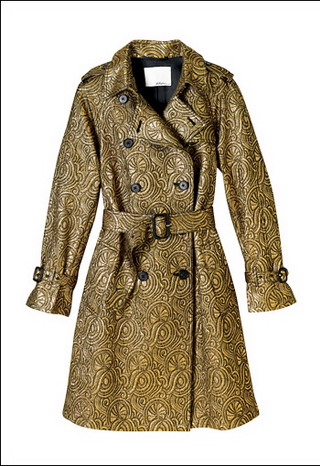 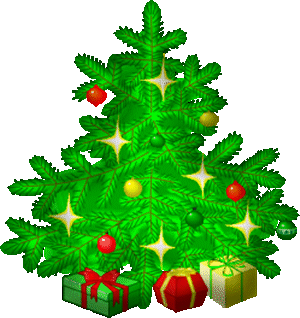 Ваня, привет!
Выходи вечером во двор с мечом. Будем вместе играть.
 Саша
О
да
А
А
сло
тра
Поездка
проверка
переход
баночка
маленький
кошечка
поляна
ходить
гроза
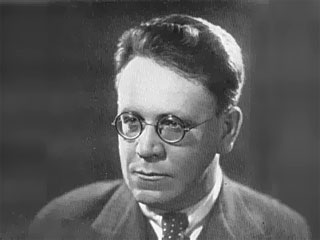 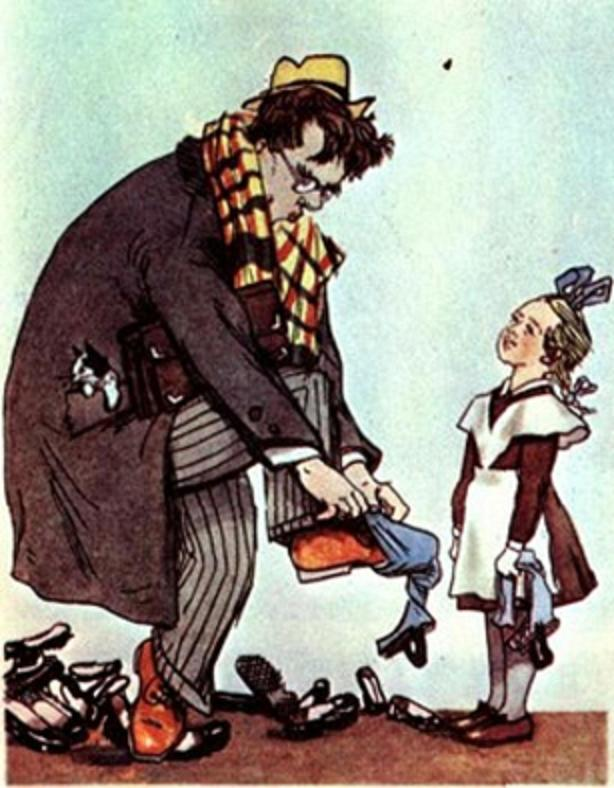 С.Я. Маршак
Побежал он на перрон,
Влез в отцепленный вагон, 
Внес узлы и  чемоданы,
 Рассовал их под диваны, 
Сел  в углу перед окном
 И заснул спокойным  сном.
Все в руках горит
Витать в облаках
Заварить кашу
Ловить ворон
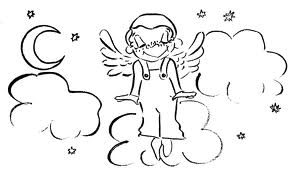 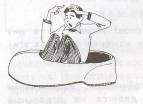 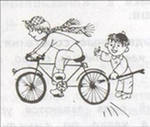 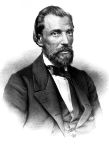 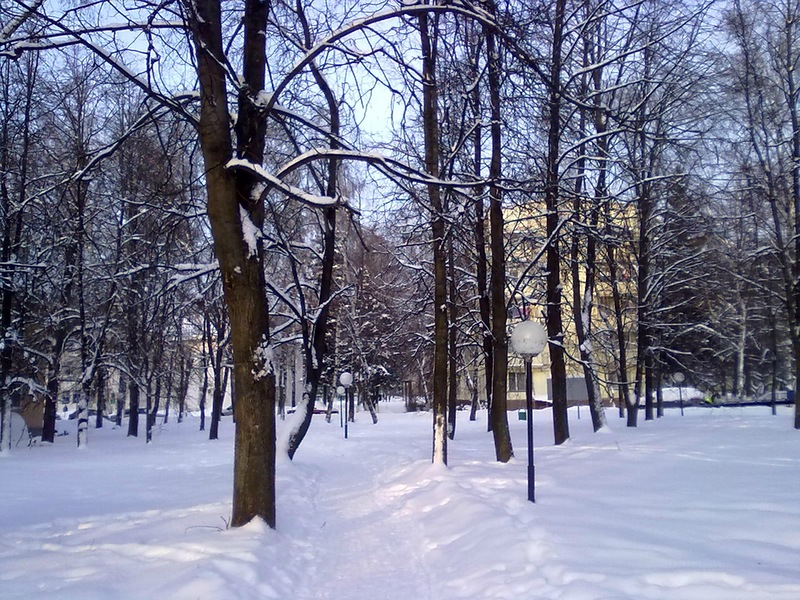 И. С. Никитин
На дворах и домах
Снег лежит полотном
И от солнца  блестит
Разноцветным  ковром.
Нет друга – ищи, а нашел – береги.
Слушай больше, а говори меньше.
Не спеши языком, спеши делом.
                    Других не суди, на          себя погляди.
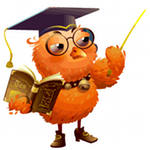 Нет друга – ищи, а нашел –
___________.
Слушай больше, а ________ меньше.
Не спеши языком, _______делом.
                    Других не суди, на          себя_________.
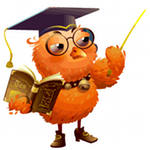 Нет друга – ищи, а нашел – береги.
Слушай больше, а говори меньше.
Не спеши языком, спеши делом.
                    Других не суди, на          себя погляди.
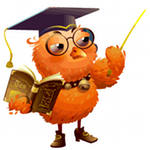 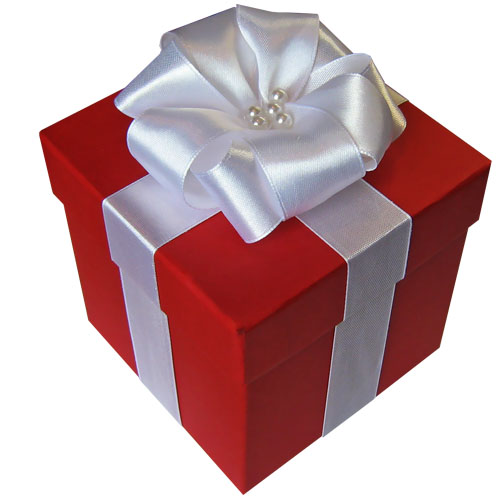 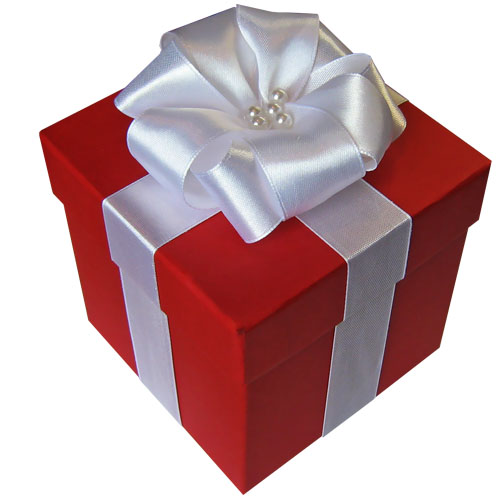 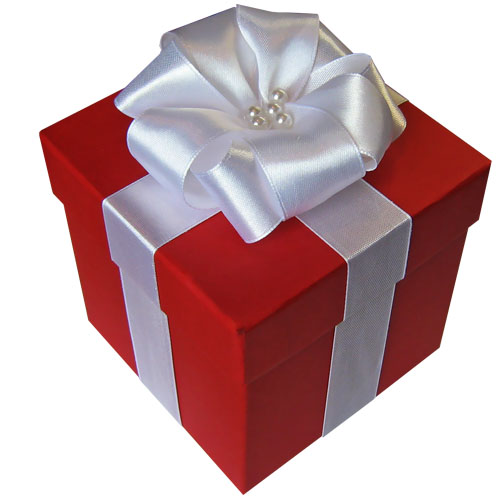 флажки
цветы
пенал
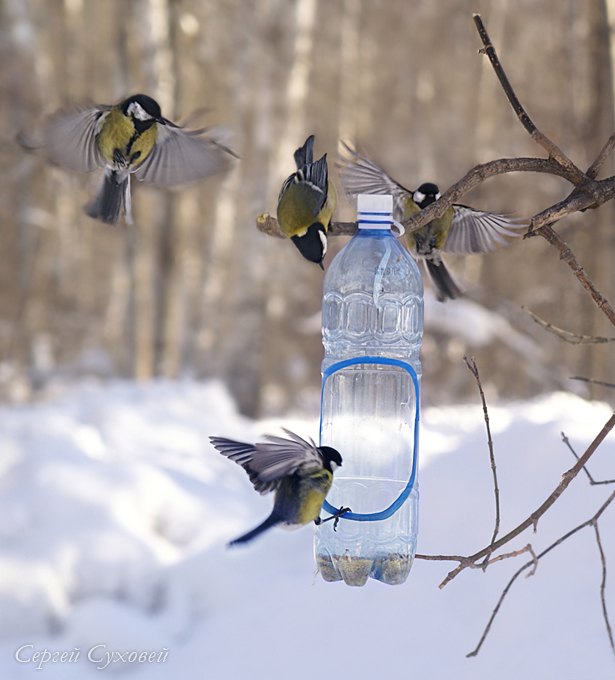 Помоги и ты
                пернатым друзьям!